ЙОВА. ЕКЛЕЗІАСТА
Лекція 20
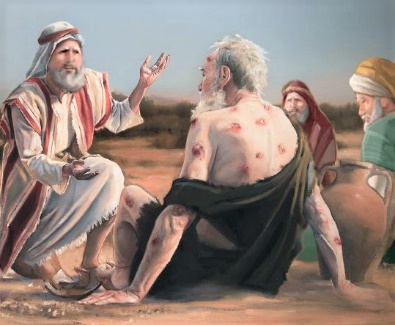 ЙОВА
2:10 ...Чи ж ми будем приймати від Бога добре, а злого не приймем?...
[Speaker Notes: Чому страждає праведник? 

Що відбувається за лаштунками Небесного зібрання?

Як вірити в Бога, коли за одну мить ти втратив все? 

Йов опинився в такому стані, 
що життя гірше смерті (3:1), 
а потіха гірша осуду (Еліфаз - тонкий містик (4:12-31), Білдат - твердий традиціоналіст (8:8-10), Цофар - нерозсудливий догматик (11:5-6) 
І лише втручання Бога, зупиняє усі суперечки (38:1-42:6).]
Література древнього близького сходу
“Людина і її бог” (2000-1700 рр)

“Похвала Господа мудрості” (2000 р до Р.Х.) 

“Суперечки розчарованаго зі своєю душею” (2100-2000)
[Speaker Notes: Література древнього близького сходу:
В месопотамії були знайдені документи, які подібно до книги Йова піднімають питання людських страждань. Поема “Людина і її бог” (2000-1700 рр) оповідає про багату людину, що страждав від важкої хвороби, звернувся до свого бога, розкаявся в гріхах і отримав вздоровлення. 
Аккадська поема “Похвала Господа мудрості” (2000 р до Р.Х.), оповідає про знатного, багача, якого раптово досягає хвороба. Він шукає допомоги у різних богів, провидців, нарешті після року страждань, він бачить три сни, в яких Мардук послав чаклуна, що допомагає страждаючому. 
Також існують єгипетські тексти (Мангана, 281), що схожі по жанру і тематиці з Йовом, наприклад “Суперечки розчарованаго зі своєю душею” (2100-2000).]
29:15 Очима я був для сліпого, а кривому ногами я був…
29:17 Й я торощив злочинцеві щелепи, і виривав із зубів його схоплене. 
29:23 І чекали мене, як дощу, і уста свої відкривали, немов на весінній той дощик...
29:24 Коли я, бувало, сміявся до них, то не вірили…
31:1 Умову я склав був з очима своїми, то як буду дивитись на дівчину?
[Speaker Notes: Книга Йова, це розповідь про САМУ ПРАВЕДНУ ЛЮДИНУ НА СВІТІ 

Звернемо увагу на слова та Образи, якими описана праведність Йова]
Автор
Йов - “де мій батько” 
Згадки (Єзек.14:14,20; Як.5:11) 
Цитати  Рим.11:35; 1Кор.3:19 
Мойсей? Соломон?
[Speaker Notes: Йов - “де мій батько?” (є варіант тлумачення “ворог Бога”) 

В книгах біблії згадується ім'я Йова (Єзек.14:14,20; Як.5:11) і цитуються тексти з його книги (Рим.11:35; 1Кор.3:19).  

В Талмуді є припущення (Мак Артур), що автор книги Мойсей, адже земля Уц (1:1) межувала з мідіянською землею, де Мойсей провів 40 років свого життя, і можливо саме там записав історію Йова. 

Є припущення, що автором міг бути Соломон, тому що існує подібність книги Йова з книгою Еклезіаста. Хоча Соломон не жив в часи патріархів, але він міг написати історію минулого, подібно тому, як Мойсей писав про Адама і Єву.]
Період
Майно - худоба і слуги (1:3)
Не було священиків (1:5) 
Набіги кочівників (1:15-17) 
Жив біля 200 років (42:16)
Згадка в Єзекіїля (14:14,20)
[Speaker Notes: В книзі прямо не згадуються дати, тому визначити точне написання книги неможливо, але 
Ім’я Йов зустрічається в амарнійських текстах 1350 до Р.Х і 
в єгипетських текстах прокляття 2000 р.до Р.Х

Маркери, що книга Йова була написана до 1000 р.до Р.Х (Ла Сор): 
1-майно вимірювалося кількістю: худоби (верблюди, осли, воли) і слуги, як за часів Авраама (1:3); 
2-не було священиків, Йов сам приносив жертви (1:5); 
3-була практика набічів кочівників (1:15-17); 
4-тривалість життя Йова біля 200 років (42:16), як описано в Торрі; 
5-древній праведник згадується в книзі Єзекіїля (14:14,20)]
Структура
Пролог (1-2)
Плач Йова (3) 
Діалог між Йова з друзями (4-27)
Поема премудрості (28)
Нарікання Йова (29-31)
Промова Елігу (32-37)
Промова Бога (38–42:6)
Епілог (42:7-17)
[Speaker Notes: Книга ділиться на три частини: 
пролог (1-2), діалогічна частина (3:1-42:6) і епілог (42:7-17).  
Пролог та епілог написані прозою, все інше - поезія.

Пролог 
праведність Йова, неймовірні біди, друзів,  
Напруження – Йов не знає про небесне зібрання 
1:8 Чи звернув ти увагу на раба Мого Йова?  Бо немає такого, як він, на землі: муж він невинний та праведний, що Бога боїться, а від злого втікає. 
не лише про честь Йова, але і про честь Бога, Який впевнений в Йовові настільки, що готовий йти на ризик. Пролог, показує владу Бога над сатаною. Хтось (Ла Сор)]
Богослов’я
Чому страждають праведні?
душа моя прагне задушення, смерти хочуть мої кості.  Я обридив життям...(7:15)
[Speaker Notes: Чому існує людина? - драма в мовчазній присутності Бога, і засудженні Ним людини (7:16-21)
Для всіх – «чи існує Бог»? Для Йова – чому існує людина?
Чому на вершині свого потенціалу, людина наближається до смерті (14:2) - розчарування
Чому Бог судиться з цією розчарованою, слабкою людиною? 
Чому людина має мучитись від докорів сумління (14:16-17)?  

Чому страждають праведні? 
Світ, де існує зло, єдиний можливий світ, в якому людина може безкорисливо любити Бога 
“Чи ж Йов дармо боїться Бога?” (1:9). 
Тільки людина, яка має свободу волі, може любити Бога всупереч обставин.]
Як поводитись у випробуваннях? 
Ти говориш отак, як говорить яка з божевільних!... Чи ж ми будем приймати від Бога добре, а злого не приймем? При всьому тому Йов не згрішив своїми устами...(2:10)
[Speaker Notes: Бог бажає усім (анголам і сатані) показати силу характеру віруючих. 
Сатана: праведність заради вигоди. Як перевірити? – все зруйнувати
За одну мить він втратив все: соціальний статус, майно, дітей, здоров'я… 
Жінка спонукала Йова проклясти Бога і померти (2:9), 
Друзі звинувачували в гріхах, які Йов не робив (4:7-11; 8:3-7; 11:13-15). 

В книзі доведено, що жодні випробування не зруйнують віру праведника.]
ЕКЛЕЗІАСТА
Наймарніша марнота, сказав Проповідник, наймарніша марнота, марнота усе! (1:2 )
[Speaker Notes: Початок книги, як і уся книга, дуже песимістична.

Література песимізму існувала на Древньогому Близькому Сході
Єгипет «Пісні арфиста» (2100 р.до Р.Х) – засмучений швидкоплинністю людського життя, автор закликає друзів на бенкет щоб віддатися тілесним втіхам і насолодитися життям 
Вавилон «Поради песиміста» (1900-1700 р.до Р.Х), «Діалог про песимізм» (1300 р.до Р.Х) – піднімають ті ж самі ідеї: абсурдність людського існування.]
Підсумок усього почутого: Бога бійся, й чини Його заповіді, бо належить це кожній людині! (12:13)
[Speaker Notes: Однак, на відміну від «колег по цеху», Еклезіаст завершує свої роздуми про сенс життя пошуком Творця]
Автор
Соломон?
Книга Проповідника, сина Давидового, царя в Єрусалимі (1:1)
Ось я велику премудрість набув, Найбільшу за всіх, що до мене над Єрусалимом були (1:16)
…Назбирав я собі також срібла та золота, і скарбів… (2:8)
[Speaker Notes: Еклезіаст (грецька): той хто веде зібрання, той хто проповідує, навчає 
Кохелет (євр): в книзі зустрічається 7 разів (не згадується в СЗ)

Класично, автором книги Еклезіаст, вважать Соломона
Прямий аргумент (1:1) 
Додатковий аргумент: премудрість (1:16), багатство (2:4-10) 

Є такі, що сумніваються в авторстві Соломона – писав невідомий редактор 
Еклезіаст говорить від першої особи (1:12; 2:1; 9:1)
Про Еклезіаста від 3-ї особи (1:1; 7:27а; 12:9-10)]
Період
10 ст.до Р.Х 
450 р.до Р.Х

І поклав я на серце своє (1:13), Я бачив усі справи (1:14), І я бачив під сонцем іще (3:16)
 …теж марнота й оце!... (2:23), це марнота та ловлення вітру... (6:9)
[Speaker Notes: 10 ст – Авторство Соломона або 

450 р.до Р.Х Слова з Персидського: Paradas – садове дерево (2:5) і pitgam - гілка (8:11) 

Роздуми автора мають емпіричний, особистий характер]
Структура
1:2 Рамка
1:4-11 Космологія
1:12-3:15 Антропологія
3:16-4:16 Соціальна критика 
4:17-5:6 Релігійна критика
5:7-6:10 Соціальна критика
6:11-9:6 Ідеологічна критика
9:7-12:7 Етика
12:8 Рамка
[Speaker Notes: 2 основних підходи до визначення композиції книги:
Випадкові, неповіязані один з одним роздуми автора
Книга має чітку структуру в особливому жанрі 

Рамка, в якій знаходяться роздуми автора: «Наймарніша марнота, сказав Проповідник, марнота усе!...» (1:2; 12:8) 

Фраза «під сонцем» («під небом», «на землі») 
Ключ до розуміння книги
Еклезіаста 29 р, і більше не зустрічається в СЗ 
вказує на марнотність життя без Бога.]
Богослов’я
Бог на небесах  
Він вседержитель 
Він суддя Праведний 
Він Святий  
Милостивий  
Його неможливо осягнути  
Він забезпечує людей
[Speaker Notes: 5 разів, книга закликає боятися Бога (3:14; 5:7; 7:18; 8:12-13; 12:13) 

Тільки ім’я Елохім (40 разів) 
Він на небесах (5:2) а тому не підлягає земній марноті
Він вседержитель, тому встановлює свій час для всього (3:1-8)
Він суддя Праведний, а тому всі таємні і явні справи буде судити (12:14; 3:17; 8:13; 11:9) 
Він Святий (5:1-2) 
Милостивий (3:24-26; 3:13; 5:18-19; 6:2) 
Його неможливо осягнути (11:5; 3:11; 8:17; 9:1) 
Він забезпечує людей (1:13; 2:26; 3:10-11; 5:18,19; 6:2; 8:15; 9:9; 12:7,11)]
Підсумок усього почутого: Бога бійся, й чини Його заповіді, бо належить це кожній людині! (12:13)
[Speaker Notes: Бог – Всевишній (Елогім), людина обмежена:
В мудрості, багатстві, праці, розвагах, насолоді, терміном життя
Нездатно осягнути Божі шляхи

А тому висновок книги – 12:13!]
Отож, Еклезіаста називають дослідником марнотності життя людини, яка не практикує віру в Бога.